General Supervision and IDEA Implementation Training: Part IIJanuary 23-24, 2019
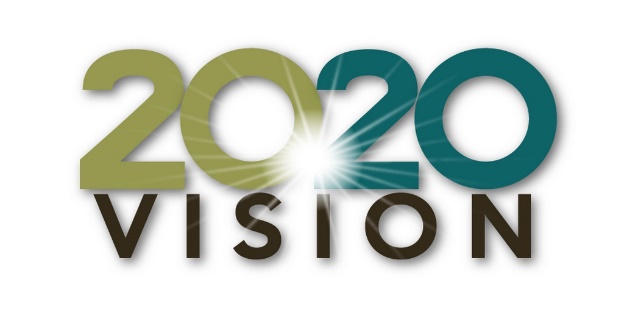 Federal Programs
Nakeba Rahming, Ed.S., Deputy Superintendent 

Division for Special Education Services and Supports
Zelphine Smith-Dixon, Ed.D., State Director
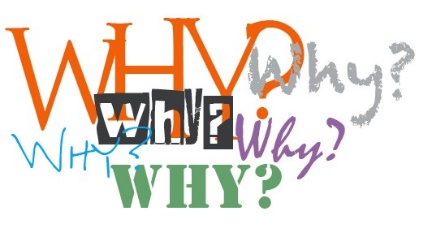 General Supervision Requirements
States must implement and maintain a general supervision system in order to:

Improve educational results and functional outcomes for all children with disabilities; and 
Ensure that the requirements of IDEA are met.
Division for Special Education Services and Supports  2018-2019 Priorities
Eligibility Determination Process
IEP Development and Implementation
Parent Procedural Safeguards
3
Meet Parent X
Parent X would like to know how a child gets an IEP! Can you help Parent X?
4/29/2019
4
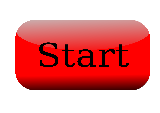 Child Find - Identify, locate, and evaluate a student suspected of needing special education
Parental Consent – Obtain parental consent before the evaluation /Give procedural safeguards
Interventions – If appropriate, conduct during the evaluation
Evaluation – Conduct a full evaluation
Evaluation Report – Complete the evaluation report within 60 days
IEP- Develop IEP within 30 days and implement as soon as possible
Parental Invite – Notify parent of the meeting early enough to participate
Eligibility Meeting/Report – Within 10 days, conduct an eligibility meeting to determine  eligibility
Parent Consent – If eligible, obtain consent for special education and related services
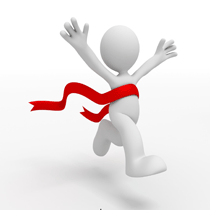 5
Someone told me that a district can do an emergency IEP for my child. Is this true?
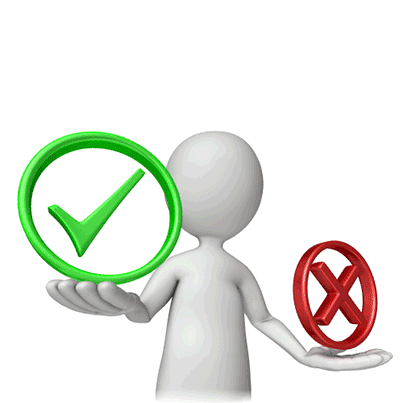 [Speaker Notes: No, there is no such thing as an emergency IEP. You may opt to expedite the evaluation process.]
Can a child not yet identified as having a disability receive protection?
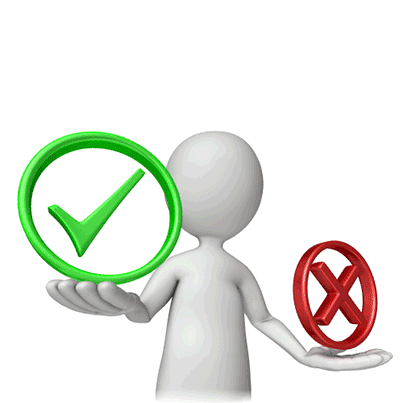 [Speaker Notes: Yes, specifically considering the instance cited in the discipline rule.]
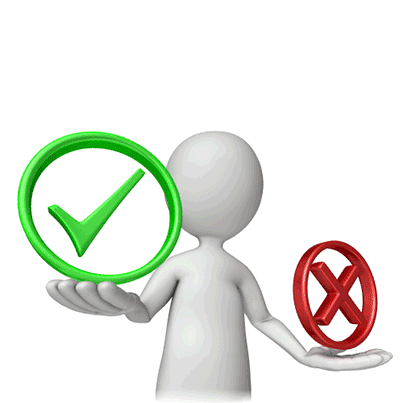 What if I don’t give parental consent for the evaluation?
[Speaker Notes: If the parent doesn’t give parental consent, the district may opt to use due process; however, the district is not required to choose this option. The district should continue offering other supports that may be appropriate for the student.]
Someone told me that the district will not accept my consent if my child didn’t have interventions. Is this correct?
[Speaker Notes: In the instance the child has not benefited from interventions, those interventions can take place during the evaluation period.]
Someone told me that the district will not accept my consent if my child has excessive absences. Is this correct?
[Speaker Notes: The exclusionary factor does not apply to consent for an evaluation. A district cannot prevent a child from being referred based on extensive absences.]
Is there a minimum number of interventions?
[Speaker Notes: There is not a minimum number of interventions. A district can often increase intensity without quantity of interventions.]
Can my child be determined not eligible without the intervention data?
[Speaker Notes: Yes, if the eligibility team is considering the determination of a specific learning disability, then the child must have intervention data.]
I heard that my child must have a passed hearing and vision-first! Is this correct?
[Speaker Notes: Vision and hearing are included in the suspected areas of disability and must not be used to screen parent consent for an evaluation.]
Can the LEA proceed with eligibility without receiving a passed hearing and vision report?
[Speaker Notes: If problems with the child’s hearing or vision need medical diagnosis or require the purchase of hearing aids or eyeglasses and the parents are unable to accomplish this, then the LEA must make sure that these devices and services are made available to the child. Under IDEA Evaluation Procedures, if an assessment is administered to a child with impaired sensory, manual, or speaking skills, the assessment results should accurately reflect the child’s aptitude or achievement level or whatever other factors the test purports to measure, rather than reflecting the child’s impaired sensory, manual, or speaking skills (unless those skills are the factors that the test purports to measure).]
If problems with the child’s hearing or vision need medical diagnosis or require the purchase of hearing aids or eyeglasses and the parents are unable to accomplish this, then the LEA must make sure that these devices and services are made available to the child. Under IDEA Evaluation Procedures, if an assessment is administered to a child with impaired sensory, manual, or speaking skills, the assessment results should accurately reflect the child’s aptitude or achievement level or whatever other factors the test purports to measure, rather than reflecting the child’s impaired sensory, manual, or speaking skills (unless those skills are the factors that the test purports to measure).
4/29/2019
15
Last year, I thought I asked for an evaluation but received a screening. Was that procedure-right? The district said they screen young children first because they don’t have enough psychologists.
[Speaker Notes: If the parent gives consent for an evaluation, the district may not offer a screening at this point-unless mutually agreed upon. Personnel availability is not an excuse to deny parent rights.]
When should I expect the evaluation to be completed?
[Speaker Notes: An evaluation must be completed within 60 days.]
Will child find end with the evaluation?
[Speaker Notes: Child find ends with the eligibility determination.]
What if I don’t give parental consent for the special education services and related services?
[Speaker Notes: If the parent does not give consent for services, then the child will not receive special education. The district cannot use due process to force the parent the change his/her mind.]
Are you required to develop the IEP so I can determine if I want to give consent for services?
[Speaker Notes: No, you are required to offer FAPE and develop an IEP when you have consent for services. A district may opt to develop the IEP before obtaining consent; however, it is critical to share that the consent is for provision of  special education services and related services. This consent is not used to agree with specific services outlined in an IEP.]
On another note, my child is enrolled in a private school. What happens if I choose not to receive FAPE?
[Speaker Notes: If the parent chooses not to receive FAPE, then the child with a disability may be eligible for a service plan.]
Can you offer me a service plan without developing an IEP?
[Speaker Notes: Yes, you can offer a service plan without developing an IEP if the parent does not give consent for services.]
If I choose the service plan, is this the same thing as parent revocation?
[Speaker Notes: A service plan is not the same thing as parent revocation.]
If I accept the Special Needs Scholarship, is this similar to parent revocation?
[Speaker Notes: Students who access the special needs scholarship are treated like parentally placed private school students. This is not the same thing as parent revocation.]
Will my child remain a child with a disability forever?
[Speaker Notes: A child with a disability is not necessary eligible for special education forever. The reevaluation process is used to identify continued eligibility.]
How often will the district address reevaluation?
[Speaker Notes: The district must address reevaluation every three years unless the parent and the agency agree otherwise.]
Will I have the opportunity to give parental consent for the reevaluation?
[Speaker Notes: Yes, the district is required to seek parent consent for an reevaluation.]
Will the district continue to reevaluate my child if I revoke consent?
[Speaker Notes: No, the district will not continue to reevaluate a student with parent revocation.]
Can you continue to provide services after receiving revocation?
[Speaker Notes: No, the district must issue prior written notice and stop services following this correspondence.]
What happens if I change my mind after parent revocation?
[Speaker Notes: If a parent changes his/her mind after a revocation, then the child will be treated like an initial evaluation. The local district should use your professional discretion to determine the appropriateness of data and documentation pending the timeline.]
If I revoke, will you remove all references to special education in the record?
[Speaker Notes: A district is not required to remove all references to special education in the student’s records.]
At what point is my child considered a child with a disability?
[Speaker Notes: A child is identified as a child with a disability after being evaluated and determined eligible for services.]
Will the district offer a reevaluation for my parentally placed private school student?
[Speaker Notes: A parentally placed private school student has a right to a reevaluation.]
I read my district’s flexibility waiver. Can a district waive class size in the sped rule?
[Speaker Notes: Yes, a district may waive class size; however, you must consider the impact to provision of services and FAPE.]
Is the flexibility extended to FAPE, as well?
[Speaker Notes: No, there is no flexibility for FAPE.]
What is caseload, and how is this different than case management?
[Speaker Notes: Caseload is different than case management. Case management refers to students you may manage compliance and IEP implementation. Caseload refers to students you provide services, which may include students on your case management.]
Can the case manager attend the IEPs in lieu of the special education teachers?
[Speaker Notes: No, the case manager may not participate in the IEP in lieu of the teacher. If the teacher has been excused, then the case manager may be delegated to share critical feedback and voice of other teachers.]
If an IEP Team for a student who is already in special education wants an evaluation for a related service such as Occupational Therapy (OT)/Physical Therapy (PT) or Assistive Technology (AT), how would they proceed?
[Speaker Notes: A request for additional information, data, assessment, etc. to inform the educational need of the student and provision of service would be classified as an evaluation. In this instance, the team would obtain parent consent and request an evaluation for the additional information. 

If the team has requested additional evaluation to revise the IEP, then the updated report can be used by the IEP Team. The team will not be required to update the eligibility report-unless eligibility is addressed at some point.]
Free Appropriate Public Education (FAPE)
(34 C.F.R. §§ 300.101-300.113; GEORGIA RULE 160-4-7-.02)
4/29/2019
39
IDEA Definition of FAPE
§300.17   Free appropriate public education.
Free appropriate public education or FAPE means special education and related services that—
(a) Are provided at public expense, under public supervision and direction, and without charge;
(b) Meet the standards of the SEA, including the requirements of this part;
(c) Include an appropriate preschool, elementary school, or secondary school education in the State involved; and
(d) Are provided in conformity with an individualized education program (IEP) that meets the requirements of §§300.320 through 300.324.
4/29/2019
40
Endrew F. Standard for FAPE
For all children, including those performing at grade level and those unable to perform at grade level, a school must offer an IEP that is “reasonably calculated to enable a child to make progress appropriate in light of the child’s circumstances.” 
For all children, the educational program must be appropriately ambitious in light of their circumstances and every child should have the chance to meet challenging objectives.
4/29/2019
41
Endrew F. Standard for FAPE
LEAs should be able to provide “a cogent and responsive explanation for their decisions that shows the IEP is reasonably calculated to enable the child to make progress appropriate in light of [the child’s] circumstances.”
4/29/2019
42
FAPE
A free appropriate public education (FAPE) must be available to all children residing in the State between the ages of 3 and 21, inclusive, including children with disabilities who have been suspended or expelled from school. 
FAPE is available until the child graduates with a regular high school diploma or reaches age 22, whichever comes first.
21 years, 1 day is still 21 years old.
4/29/2019
43
FAPE (Ga. Bd. of Educ. R. 160-4-7-.02)
If a student is receiving services upon reaching age 22, the LEA shall have a written procedure that identifies a process for completing services to which the adult student has been previously entitled.
LEAs shall state in writing that the goal is to secure the successful transition of students to their desired post-school outcomes and will collaborate to complete that transition by age 22.
4/29/2019
44
FAPE (Ga. Bd. of Educ. R. 160-4-7-.02)
If a student is still attending school at age 22, the LEA shall state whether services will cease on the student’s 22nd birthday, or will continue until the end of the semester or until the end of the current school year.
If an adult student remains after their 22nd birthday, the LEA shall notify the adult student and the parent(s) that although services will continue, no individual entitlement to FAPE or other rights under IDEA are afforded the adult student.
4/29/2019
45
FAPE for Incarcerated Students
Who is responsible for providing a FAPE to eligible students in an adult correctional facility?
If it is a Georgia Department of Corrections (GDC) facility, then the GDC must provide IEP services.
Who is responsible for providing a FAPE to eligible students in a local jail?
The LEA where the local jail is located is responsible for the provision of a FAPE.  LEAs should develop procedures to ensure two-way communication and collaboration is established with their local jail so that the LEA will be notified when a student with a disability is incarcerated in the local jail.
4/29/2019
46
FAPE for Incarcerated Students
How can a LEA ensure FAPE if a student is in a local jail or Sherriff’s Detention Center, and the center will not allow the LEA to provide services?  
A student with a current IEP who is in the local jail, such as those managed by city or county agencies (i.e., the sheriff’s office), are also entitled to a FAPE. 
In these circumstances, the LEA where the jail is located is responsible for providing educational services. 
The LEA will need to work closely with the local jail in order to gain access to the student and to deliver services.  The LEA should document all correspondence with the local jail, especially if the local jail will not permit the LEA to provide a FAPE to the child with a disability. 
Suggestion: Develop interagency agreements between LEA and local jail to ensure the needs of students with disabilities are met.
4/29/2019
47
FAPE for Incarcerated Students
Georgia Department of Juvenile Justice (DJJ) is an LEA; students incarcerated as juveniles should be withdrawn from your LEA and enrolled in DJJ.
Students incarcerated in local jails in your LEA’s jurisdiction should remain enrolled in your LEA and receive services. 
An IEP Team should convene and determine appropriate services. 
The student may be counted as present as long as services are being offered.
LEAs use an attendance code reserved for students not physically present in the school building
4/29/2019
48
FAPE for Incarcerated Students
Students incarcerated in local jails in a neighboring LEA 
May continue to be enrolled in your LEA and receive services
Convene an IEP Team meeting and determine appropriate services 
May withdraw from your LEA and enroll in the LEA where the jail is located
The LEA where the jail is located provides services
The ‘home’ LEA should work with the neighboring LEA and attend the IEP Team meeting to determine appropriate services
The student may be counted present in the new LEA using the attendance code reserved for students not physically present in the school building
This is a local decision. The 2 LEAs should collaborate to do what is best for the child.
4/29/2019
49
Nonacademic and Extracurricular Activities
LEAs must consider supplementary aids and services determined appropriate and necessary by the child’s IEP Team to provide children with disabilities the equal opportunity to participate in nonacademic and extracurricular activities. 
An IEP may define the supports or services a child needs to participate in desired nonacademic and extracurricular activities but does not change the nonacademic and extracurricular eligibility requirements.
4/29/2019
50
Charter Schools
Children who attend public charter schools and their parents retain all the rights given to them  under the IDEA, including FAPE. 
Locally approved charter schools operate according to the terms of a charter or contract that has been approved by a local board of education
LEA charter schools operate according to the terms of a charter or contract that has been approved by the State Charter Schools Commission.
4/29/2019
51
Charter Schools
The ultimate responsibility to provide FAPE to children attending locally approved charter schools resides with the LEA that approved the charter or contract.  
For LEA charter schools, they are their own LEA and each individual LEA charter school has the responsibility to provide FAPE to children attending the LEA charter school.
4/29/2019
52
Implementation Discussion for the Future:Should provision of FAPE end when the student turns 21?
Questions
4/29/2019
54
INDIVIDUALIZED EDUCATION PROGRAM (IEP) 
(34 C.F.R § 300.320-300.328, GEORGIA RULE 160.4-7-.06)
4/29/2019
55
4/29/2019
56
Before the IEP Team Meeting
OSEP does not encourage draft IEPs.
Items to consider if the LEA chooses to draft portions of the IEPs for parents:
Provide a copy to the parents
Avoid predetermination of program, services or placement
Ensure the parents understand it is a draft and not final
4/29/2019
57
IEP Team Members:Regular Education Teacher
Regular Education Teacher
Not less than one of the child’s regular education teachers, if the child is or may be participating in the regular education environment (for preschool children, this representative is someone who is currently providing preschool services to nondisabled preschool children)
Should there ever be a time when the regular education environment is not considered?
LRE and educational benefits must be considered
Possibility of participating
4/29/2019
58
IEP Team Members:Regular Education Teacher
Who should be the regular education teacher for the following?
State Schools
GNETS
Preschool child
Can an instructional coach or someone on the administrative team be the regular education teacher on the IEP Team?
	Do they have the qualifications?
	Do they currently teach the general education 	curriculum? 
	Do they currently teach the child?
4/29/2019
59
IEP Team Members:Regular Education Teacher
If a child has never been in a regular education setting, do we need to have a regular education teacher present at the IEP Team meeting?  
Yes. A regular education teacher of the child is required to participate in the meeting, if the child is or may be participating in the regular education environment. Federal regulations and State Special Education Rules require that the IEP Team consider the full continuum of services, which includes instruction in the regular education environment.
4/29/2019
60
IEP Team Members:Special Education Teacher
34 C.F.R. § 300.321 (a)(3) Not less than one special education teacher of the child, or where appropriate, not less than one special education provider of the child;
Should be the special education teacher who is or will be responsible for implementing the IEP
Special education teacher and regular education teacher should NOT be the same individual.
4/29/2019
61
IEP Team Members
If a teacher is dually certified both in special education and regular education, can he or she serve dual roles in the IEP Team meeting?   
No. Under the IDEA, the IEP Team must include not less than one regular education teacher of the child and not less than one special education teacher of the child.  The determination of who can serve as the regular education teacher and the special education teacher in the IEP Team meeting is not based on that individual’s certification alone, but their relation to the child.
4/29/2019
62
IEP Team Members:Parent Participation
34 C.F.R. § 300.322(d) A meeting may be conducted without a parent in attendance if the public agency is unable to convince the parents that they should attend. In this case, the public agency must keep a record of its attempts to arrange a mutually agreed on time and place, such as-

Provide an adult interpreter if necessary
Parents have meaningful input 
No majority vote for IEP Team meetings 
Consensus
If no consensus from the team
LEA determines appropriate services 
Provide parents with prior written notice of the offer and of the parents’ right to seek resolution of any disagreements by initiating a due process hearing
4/29/2019
63
IEP Team Members:Parent Participation
What if the parent refuses to sign the IEP?
A parent is not required to sign the IEP in order for it to be implemented.  The IDEA provides the parent the opportunity to participate in and be a part of the Team that makes the decision about the child’s educational program.  If the parent disagrees with the IEP, he or she should inform the LEA.  The LEA may set up another IEP Team meeting to determine whether an agreement can be reached.   However, the LEA may implement the IEP unless the parent files a due process hearing.  If a parent files a due process hearing, then “stay put” goes into place, and the child will receive the services from the previous IEP that is not being contested.
4/29/2019
64
IEP Team Members
Do IEP Team members vote on IEP decisions?
No. There is no “majority vote” rule for IEP Team meetings.  Decisions should be reached by consensus.  If the Team cannot reach consensus, the LEA must provide the parent with prior written notice of the LEA’s proposals or refusals, or both, regarding the child’s educational program.  Parents are equal participants in the IEP process, but they do not have veto power over the IEP.  If the parent disagrees with the Team’s decision, he or she can utilize the dispute resolution options.
4/29/2019
65
Reporting Progress on IEP Goals
Transition Goals
Postsecondary
Annual
Letter to Pugh – January 18, 2017 
IDEA limits the periodic progress reporting requirement in 34 CFR §300.320(a)(3) to the student’s progress on the annual IEP goals.
However, a relationship exists between academic and functional goals of a transitioned-aged student and the student’s postsecondary goals making it necessary to report progress in meeting postsecondary goals.

“OSEP believes that periodic progress reporting for transition-aged students would need to address the child’s progress in meeting postsecondary goals.” 
Letter to Pugh, OSEP, January 18, 2017
4/29/2019
66
Summary of Performance
For a student whose eligibility terminates due to graduation with a regular diploma or to exceeding the age requirements under IDEA, the LEA must provide the student with a summary of his or her academic achievements and functional performance, including recommendations on how to assist the student in meeting the student’s postsecondary goals. 
It must be completed during the final year of a student’s high school education.
4/29/2019
67
Summary of Performance
When developing the SOP, the student should actively participate. Other IEP Team members, family members or other community agencies involved in this student’s transition planning process should also provide input. 
The SOP becomes the student’s resume as he or she transitions to postsecondary settings.
The purpose of the SOP is to provide strategies for successful transition with needed supports.
4/29/2019
68
Short-term Objectives
Short-term objectives are not required for all children. 
Only those children who participate in the Georgia Alternate Assessment (GAA) are required to have short-term objectives.  
LEAs can recommend short-term objectives for all children.
At times, a parent or Team member may request short-term objectives for a particular area of the IEP even though they may not be required, this is an IEP Team decision.
4/29/2019
69
Student Supportsfor District Personnel
Supports for school personnel should be included when training or other supports are being provided to school staff regarding a specific child’s need.  
Examples may include: training on an assistive technology device, a workshop on a content area or disability area, crisis prevention training, etc.
4/29/2019
70
Assessment Decisions
IMPORTANT REMINDER 
Decisions regarding the individual appropriate accommodations to measure the academic achievement and functional performance of a child on State and districtwide assessments AND 
If the IEP Team determines that a child must take an alternate assessment are ANNUAL decisions. See 34 C.F.R. § 300.320(a)(6).
4/29/2019
71
Extended School Year
The IEP Team shall consider each child’s need for ESY services annually.  The individual needs of the child shall be considered and may include such factors as:
the severity of the disability;
the age of the child;
any transitional needs;
the rate of progress or regression that may limit the child’s ability to achieve IEP goals/objectives;
the relative importance of IEP goals at issue;
whether the child is at a critical point of instruction, such as emerging skills; and
whether any delays or interruptions in services occurred during the school year
4/29/2019
72
Extended School Year
If the need for ESY is determined, the IEP Team must identify which goals in the current IEP are being extended or modified.  
ESY is not the same thing as summer school; however, ESY services may be provided during the school year as well as during the summer. 
Any services provided as ESY must meet the requirements of FAPE.  A LEA must not state that ESY is only for certain groups of students.
4/29/2019
73
Summer School
An LEA may not take the position that all children eligible for special education services are only provided their IEP accommodations during summer school.
LEAs should require IEP Teams to meet to discuss any additional services and supports a child may need during summer school.
Whether a child only needs his or her accommodations in summer school is a decision for the child’s Team, not the LEA.
4/29/2019
74
Transfer IEPs
What are the requirements if a child transfers within Georgia? 
When a child transfers from another LEA within Georgia with a current or expired IEP, the receiving LEA (in consultation with the parent) must provide services comparable to those services described in the sending LEA’s IEP until the receiving LEA either adopts the previous IEP or develops and implements a new IEP.
4/29/2019
75
Transfer IEPs
What are the requirements for children who transfer from other states?
When a child transfers from another State with a current or expired IEP, the new LEA (in consultation with the parent) must provide services comparable to those in the out-of-state IEP until the new LEA can collect any necessary additional information necessary to complete the evaluation/eligibility determination and can develop, adopt, and implement a new IEP, if appropriate. If an evaluation is required, it is treated as an initial evaluation in Georgia.
4/29/2019
76
Timeline for IEP Services
Implementation date vs. Service date
Implementation date is the service date!
The IEP date is the date when the IEP Team convenes and makes the offer of FAPE
The IEP Team can make determinations about the most appropriate timelines to implement services and supports
4/29/2019
77
Questions
4/29/2019
78
Service Delivery and Least Restrictive Environment
(34 C.F.R. §§ 300.114-300.117; GEORGIA RULE 160.4-7-.07)
4/29/2019
79
Least Restrictive Environment
One of the most significant requirements of the Individuals with Disabilities Education Act (IDEA) is that children with disabilities be educated in the least restrictive environment (LRE) to the maximum extent appropriate.
4/29/2019
80
Continuum of Services
4/29/2019
81
Continuum of Services
4/29/2019
82
Alternative Placements
The continuum of alternative placements includes options that must be available such as: 
instruction in regular education classes
special classes (small group) 
special schools
home instruction
instruction in hospitals and institutions 
Supplementary services and supports can be provided in any setting to children whose IEP requires such supports. For instance, children may receive small group in conjunction with regular class placement for the same subject area.
4/29/2019
83
The Full Continuum of Options during the IEP Team Meeting
LEAs must ensure the availability of the full continuum of services and discuss each option, as appropriate, during the IEP Team meeting. 
The IEP Team can consider placing the child outside of regular education settings only when the IEP Team has evidence that even with the use of supplemental aids and services, education in regular education settings will not be successful. 
LRE cannot be based on availability of services.
4/29/2019
84
Preschool Continuum of Services
The same  placement options for school-aged students extends to for preschool children with disabilities.  The IEP Team should consider the full continuum of options when making the placement decision for a preschool child with a disability. Some specific preschool options may include:
participation in regular education early childhood programs in the public school or in the community, Head Start, Bright from the Start Pre-Kindergarten, public or private child care/day care, and preschool programs;
placement in a separate special education program housed in the public school or in a community-based setting; and/or
services in the home as the natural environment for a young child.
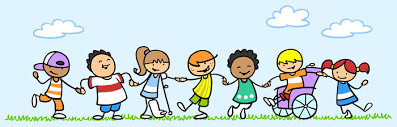 4/29/2019
85
Home-based Instruction
Home-based instruction is a short-term placement option used when the parent and LEA agree at an IEP Team meeting. 
When deciding on home-based services as a placement option, the IEP Team should write an appropriate reinstatement plan to incorporate the child back into the school setting. 
During the time the child is being served in the home-based setting, provision to FAPE including access to the general education curriculum, as well as IEP services, must be provided.
4/29/2019
86
Questions
4/29/2019
87